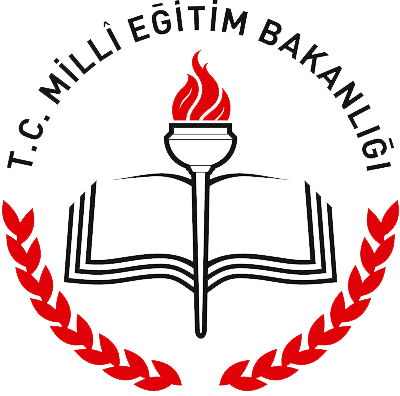 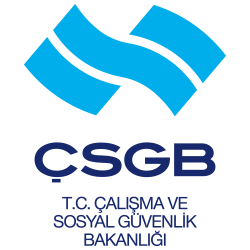 TURHAL İLÇE MİLLİ EĞİTİM MÜDÜRLÜĞÜ
OKULLARDA RİSK DEĞERLENDİRMESİ
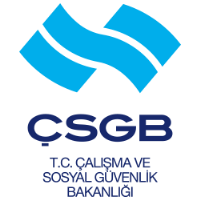 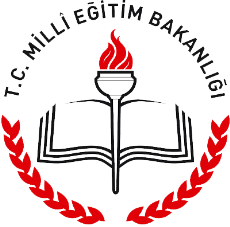 KONU BAŞLIKLARI
MEVZUAT
 TEHLİKE NEDİR?
 RİSK NEDİR?
 RİSK DEĞERLENDİRMESİ NASIL YAPILIR?
MEBBİS RİSK DEĞERLENDİRME EKRANI
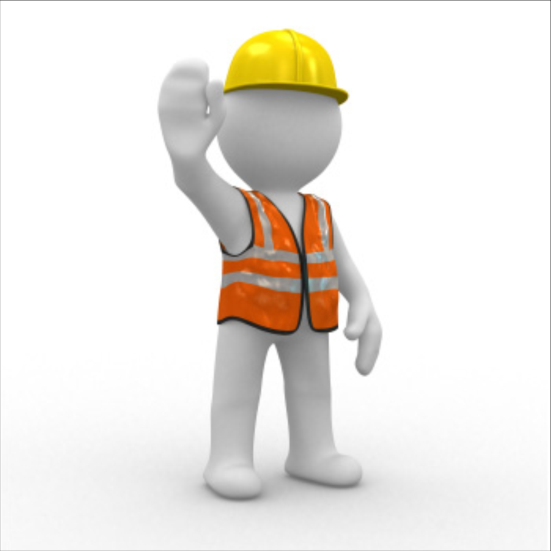 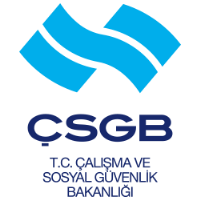 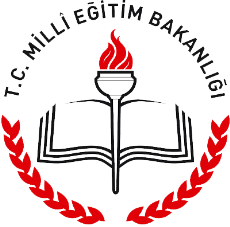 İŞ SAĞLIĞI VE GÜVENLİĞİ 
RİSK DEĞERLENDİRMESİ YÖNETMELİĞİ
MADDE 5 – İşveren; çalışma ortamının ve çalışanların sağlık 
ve güvenliğini sağlama, sürdürme ve geliştirme amacı ile 
iş sağlığı ve güvenliği yönünden risk değerlendirmesi yapar 
veya yaptırır.
Resmi Gazete Tarihi: 29.12.2012 Sayısı: 28512
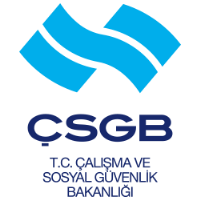 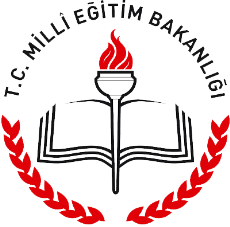 RİSK DEĞERLENDİRMESİ EKİBİ
MADDE 6 – Risk değerlendirmesi, işverenin oluşturduğu bir ekip tarafından gerçekleştirilir. Risk değerlendirmesi ekibi aşağıdakilerden oluşur.

a) İşveren veya işveren vekili.
b) İşyerinde sağlık ve güvenlik hizmetini yürüten iş güvenliği uzmanları ile işyeri hekimleri.
c) İşyerindeki çalışan temsilcileri.
ç) İşyerindeki destek elemanları.
d) İşyerindeki bütün birimleri temsil edecek şekilde belirlenen ve işyerinde yürütülen çalışmalar, mevcut veya muhtemel tehlike kaynakları ile riskler konusunda bilgi sahibi çalışanlar.
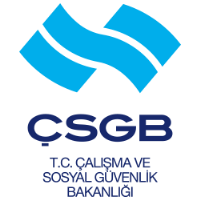 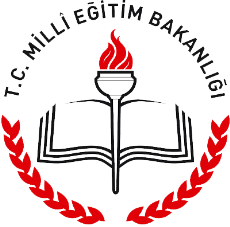 TEHLİKE NEDİR?
RİSK NEDİR?
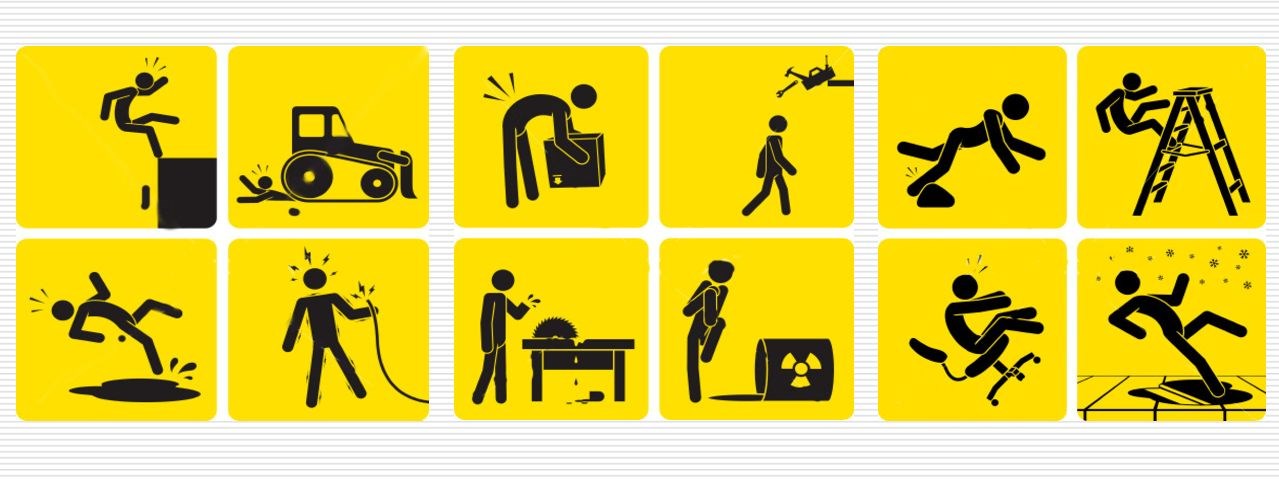 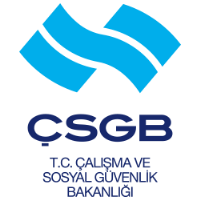 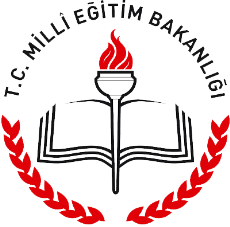 TEHLİKE
Çalışana, işyerine zarar verme veya hasar verme potansiyeli olan her şey.
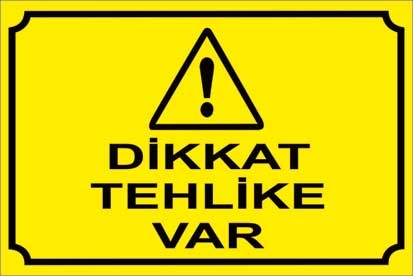 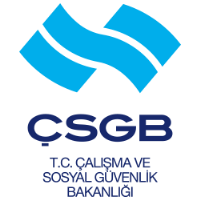 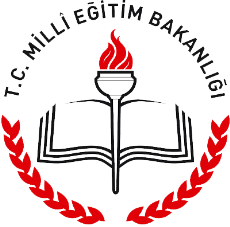 RİSK
Tehlikeden kaynaklanacak kayıp, yaralanma ya da başka zararlı sonuç meydana gelme ihtimalidir.
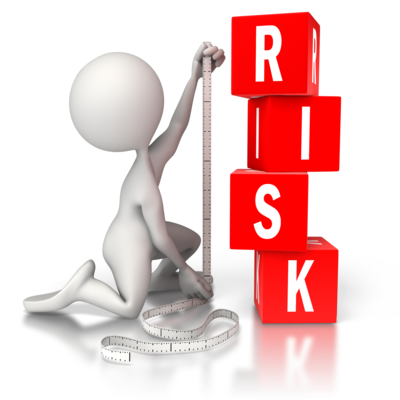 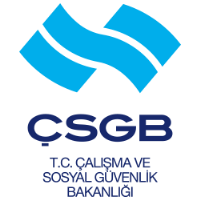 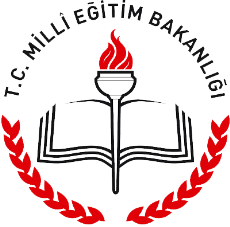 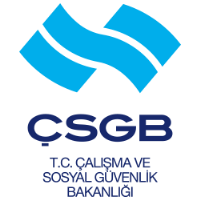 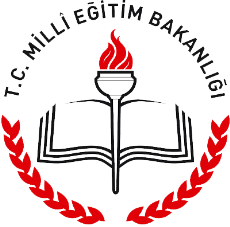 RİSK SKORU NEDİR?
RİSK SKORU = OLASILIK x ŞİDDET
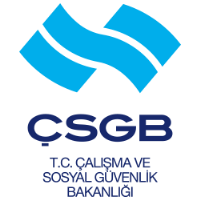 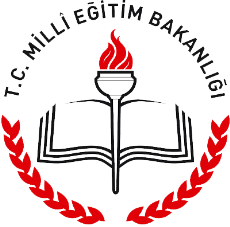 RİSK SKORU NEDİR?
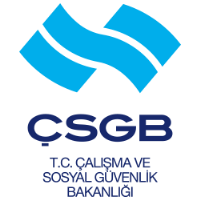 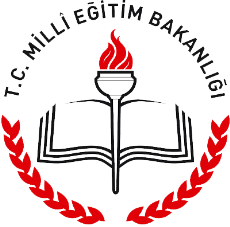 Risk Değerlendirme Adımları
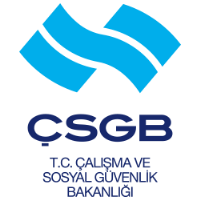 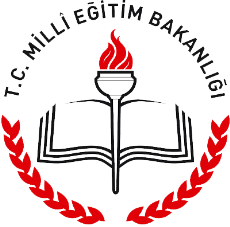 Risk Değerlendirme Adımları
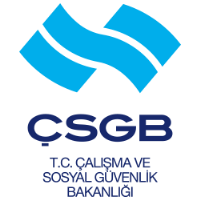 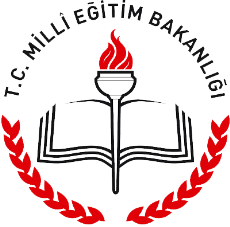 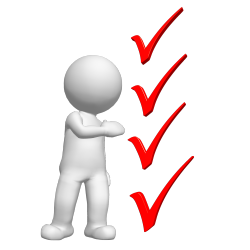 OKUL KONTROL LİSTELERİ
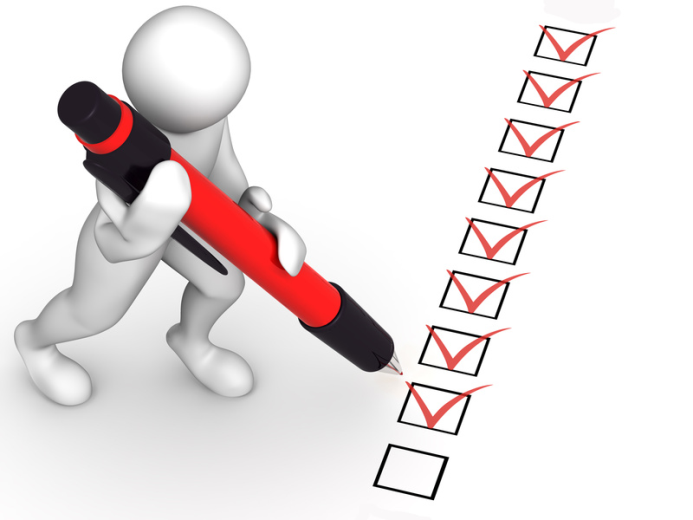 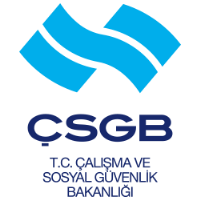 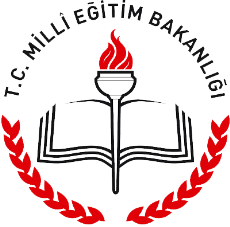 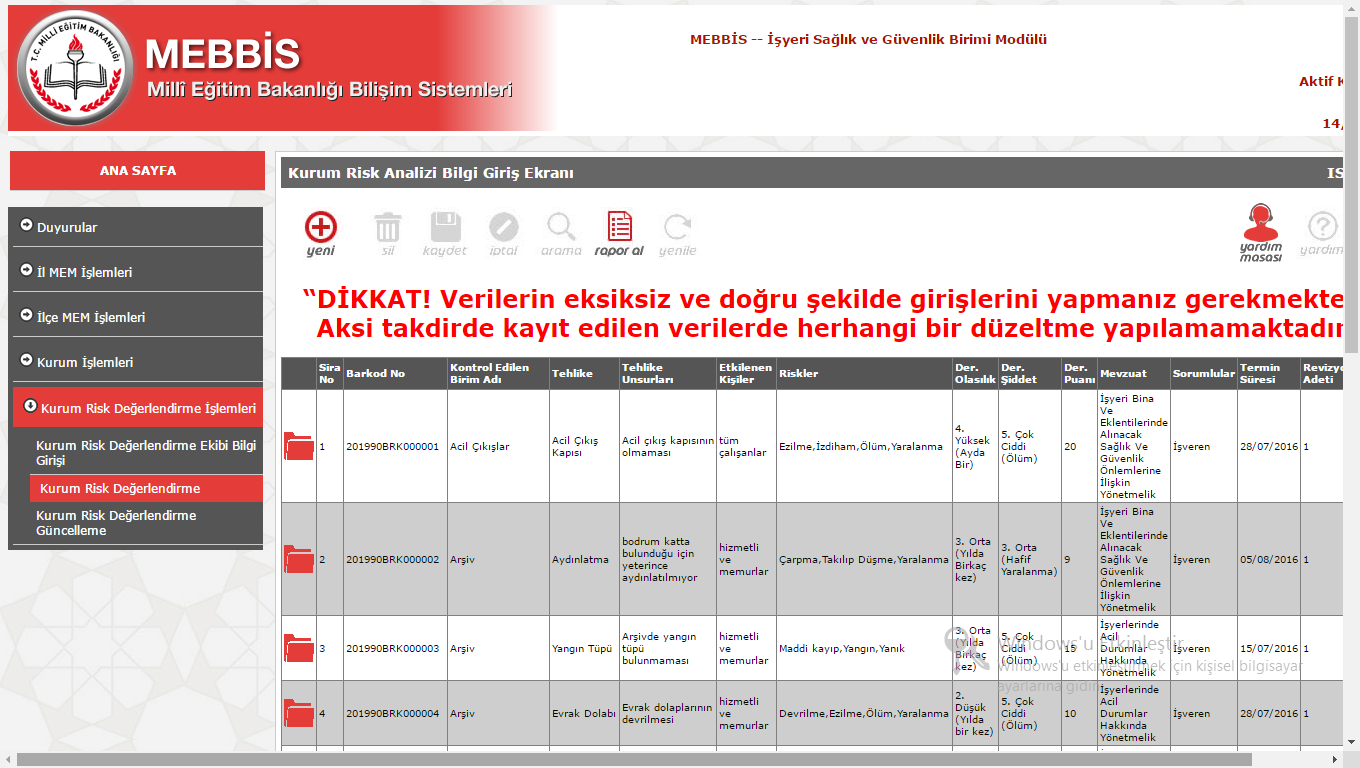 MEBBİS 
İşyeri Sağlık ve Güvenlik Modülü
Risk Değerlendirme Ekranı
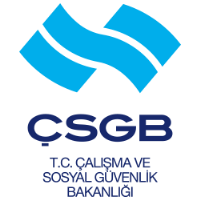 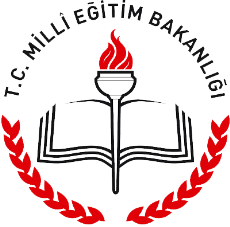 TEŞEKKÜR EDERİM
ALİ RIZA GÜNER
İŞ SAĞLIĞI VE GÜVENLİĞİ UZMANI

0506 581 75 32